מערכת לינאריתשני מימדים
אינטראקציות בין משתנים דינמיים
גלוקוז ואינסולין
חולים ובריאים
מתח ממברנה ומצב תעלות יונים
כמות וירוסים ותאים חיסוניים
מתחילים בדוגמא פשוטה
אנליטי
גרפי
גרפי
יותר ממימד אחד
אם זה בעצם שתי בעיות מימד אחד, אז יודעים להתמודד:
2
3
1
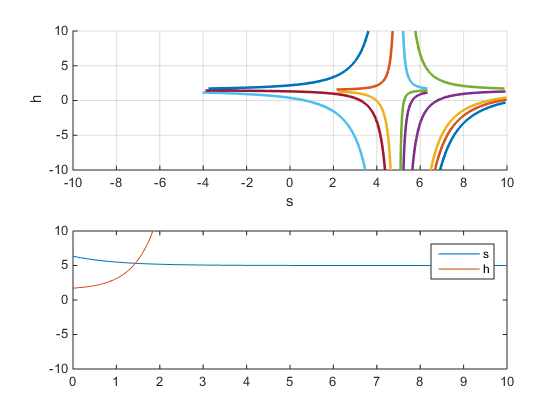 מרחב הפאזה
מרחב הפאזה
המסלולים לא חותכים אחד את השני
מרחב הפאזה
אי אפשר לצייר בקלות את השינוי כפונקציה של המשתנים.
מרחב הפאזה
כתיבה במטריצה